Programming Fundamentals
Lecture 06
Dr. Fazal-e-Malik
Assistant Professor , Computer Science Department,
Iqra National University, Peshawar.
Previous lecture
C++ character set
Basic constants and variables
Output function – cout
Input function – cin 
C++ instructions
Integer to float conversion
Hierarchy of operator
Control instructions
Today’s Lecture outline
Example programs – cout<<, cin>> 
Decision control structure
Relational operator in C++
if statement
if-else statement
Nested if else statement
Logical operator in C++
Example program 1
Ahmad’s basic salary is input through the keyboard. His dearness allowance is 40% of basic salary and house rent is 20% of basic salary. Write a program to calculate his gross salary and display on screen
Example program 2
If a five digit no is input through a key board, write a program to calculate the sum of its digits
Decision control structure
Selection/Decision Control
By default execution of a program is sequential
Mostly we want instructions to be executed according to situation.
This issue is dealt in C++ programs using decision controls
Selection/Decision Control
The if statement 
The if-else statement
Decision depend upon conditions
The conditional operators
Equality 
Relational
Relational Operators
If Statement
if (this condition is true )
			execute this statement ;
Single-entry/single-exit
Nonzero is true, zero is false
If Statement Flowchart – 1
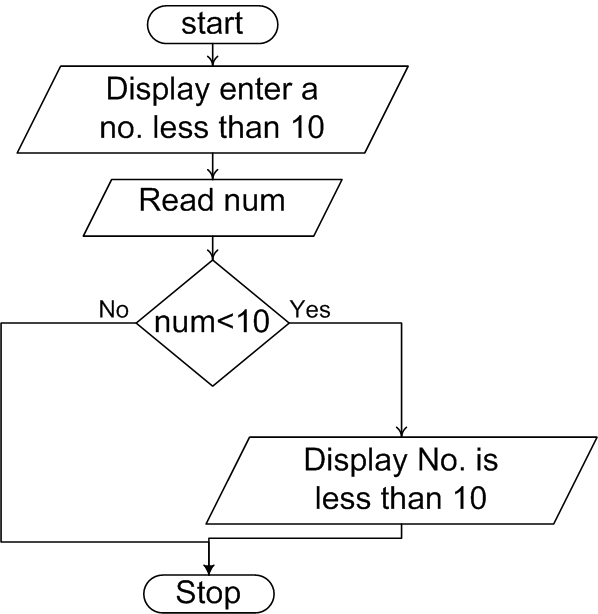 Go to program
If Statement Flowchart – 2
While purchasing items, a discount of 10% is offered if the quantity is more than 1000. If the quantity  and price per item is input through a keyboard, write a program to calculate and display the total expense 
Input :		quantity, price
Processing:	calculating discount and expense
Out put :	display discount
If Statement Flowchart..
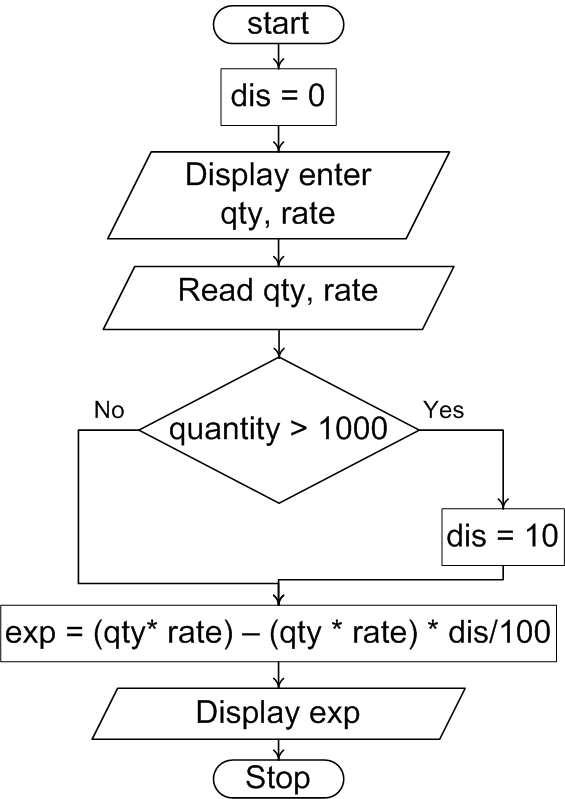 Go to program
Quick Test
if ( 3 + 2 % 5 )
		cout<<“Print : This works";
if ( a = 10 )
		cout<<" Print : This works ";
if ( -5 )
		cout<<" Print : This works ";
if ( (2+ 2) % 5 )
		cout<<" Print : This works ";
Multiple statement within if
More than one statement can be executed if the condition in if statement is true
Example program
Current year and year of joining is input through key board. If the no of year the employed has served the organization is greater then 3 then a Bonus of Rs. 2500/- is given to employ. Otherwise the program should do nothing
Compound Statements..
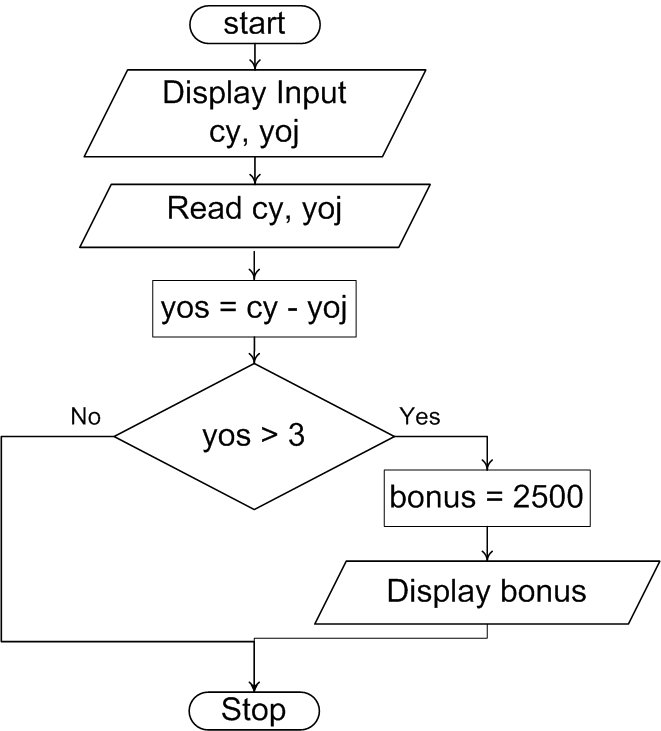 The if-else Statement
if-else
Different actions if conditions true or false
Example
	if student’s grade is greater than or equal to 60
			Display message “Passed”
	else
		Display message “Failed” 
C++ Code
	if ( grade >= 60 )
   	cout<<("Passed“);
else   	cout<<("Failed“);
Example
In a company employee are paid as under
	If employ’s basic salary is less then 1500 then HRA = 10% of basic salary and DA is 90% of basic salary. If his salary is either equal to or above 1500, then HRA = 500 and DA is 98% of basic salary. If an employee salary is input through keyboard write a program to calculate his gross salary
Flowchart
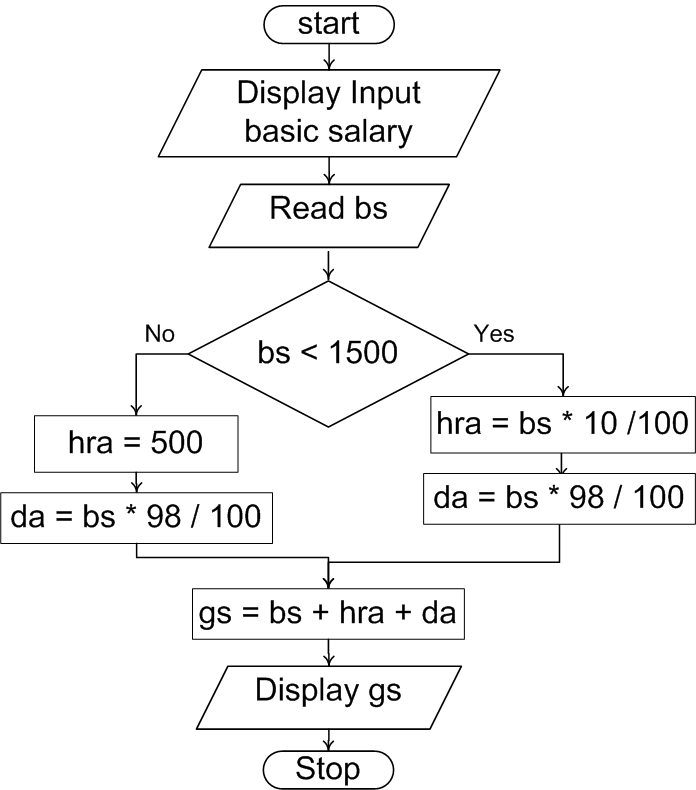 Go to program
da = bs * 90 / 100
Nested if else
It is possible to write an entire if-else with either the if statement block or else statement block
Start
Nested if else flowchart
Enter either 1 or 2
Read x
x == 1
Go to program
x == 2
Display you entered 1
Display you entered other than 1 or 2
Display you entered 2
End
Forms of if statement
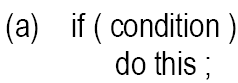 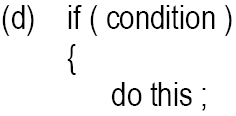 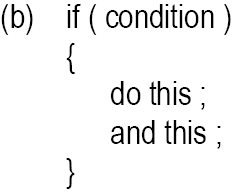 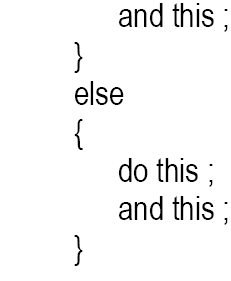 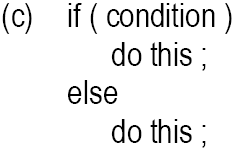 Cont.
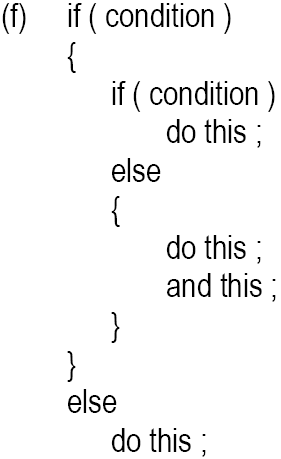 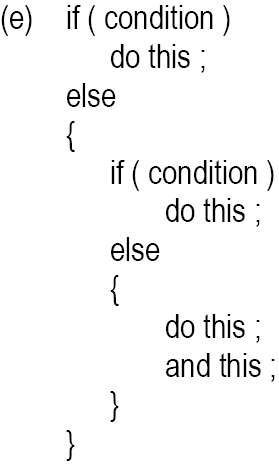 Logical Operators
&& (logical AND)
Used to combine two conditions
true if both conditions are true
	if ( gender == 1 && age >= 65 )   senior++; 
|| (logical OR)
true if either of condition is true
	if (semesterAvg >= 90 || finalExam >=90 )   cout<<("Student grade is A“);
Cont.
! (logical NOT, logical negation)
Returns true when its condition is false, & vice versa
	if ( !( grade == 20 ) )    cout<<“hello world“);
Alternative:
	if ( grade != 20 )    cout<<“hello world“);
Logical Operators..
1
Sample Program
To calculate the division
Input: marks of 2 different subjects
Rules
Percentage above or equal to 60 - First division
Percentage between 50 and 59 - Second division
Percentage between 40 and 49 - Third division
Percentage less than 40 – Fail
Solution
Nested if-else
Logical operators
Go to Program
Go to Program
Using Logical Operators
A company insures its drivers in the following cases:
If the driver is married
If the driver is unmarried, male & above 30 years of age
If the driver is unmarried, female & above 25 years of age
Using Logical Operators..
if ( ms == 'M' )
	cout<<"Driver is insured";
else
   {
      if ( sex == 'M' )
         {
           if ( age > 30 )
              cout<<"Driver is insured" ;
           else
             cout<<"Driver is not insured" ;
         }
     else
            {
          	 if ( age > 25 )
         	cout<<"Driver is insured" ) ;
		else
         	cout<<"Driver is not insured" ) ;
           }
}
if ( ( ms == 'M') || ( ms == 'U' && sex == 'M' && age > 30 ) ||
( ms == 'U' && sex == 'F' && age > 25 ) )
	cout<<"Driver is insured" ) ;
else
	cout<<"Driver is not insured" ) ;
Salary Calculation Example
Salary Calculation Example..
char g ;
int yos, qual, sal ;
cout<<"Enter Gender, Years of Service and Qualifications ( 0 = G, 1 = PG ):";
cin>> g,yos,qual ;
if ( g == 'm' && yos >= 10 && qual == 1 )
	sal = 15000 ;
else if ( ( g == 'm' && yos >= 10 && qual == 0 ) ||( g == 'm' && yos < 10 && qual == 1 ) )
	sal = 10000 ;
else if ( g == 'm' && yos < 10 && qual == 0 )
	sal = 7000 ;
else if ( g == 'f' && yos >= 10 && qual == 1 )
	sal = 12000 ;
else if ( g == 'f' && yos >= 10 && qual == 0 )
	sal = 9000 ;
else if ( g == 'f' && yos < 10 && qual == 1 )
	sal = 10000 ;
else if ( g == 'f' && yos < 10 && qual == 0 )
	sal = 6000 ;
Revised Hierarchy
Confusion
Between assignment /equality operator
if ( i = 5 )
	cout<<"You entered 5";
else
	cout<<"You entered something other than 5";
Null statement
	if ( i == 5 ) ;
cout<<"You entered 5"